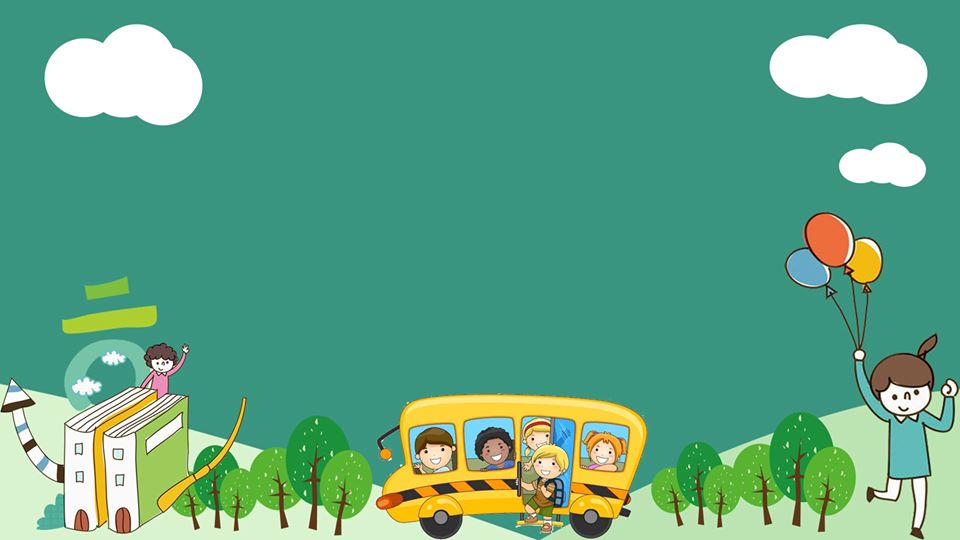 CHÀO MỪNG CÁC CON
ĐẾN VỚI TIẾT HỌC
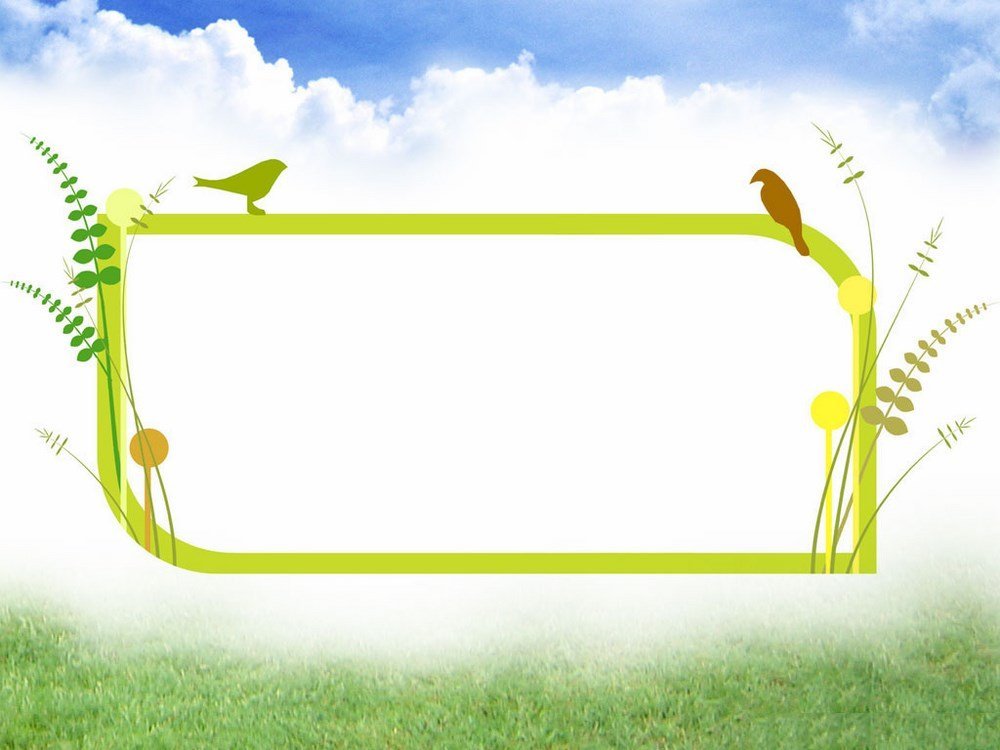 Thứ tư ngày 12 tháng 12 năm 2024
TIẾNG VIỆT
BÀI: UÔN – UÔT (T2)
Khởi động
1.Đọc bài bảng lớp.
2. Đọc bài ở SGK.
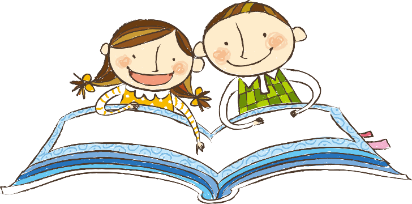 Tập đọc
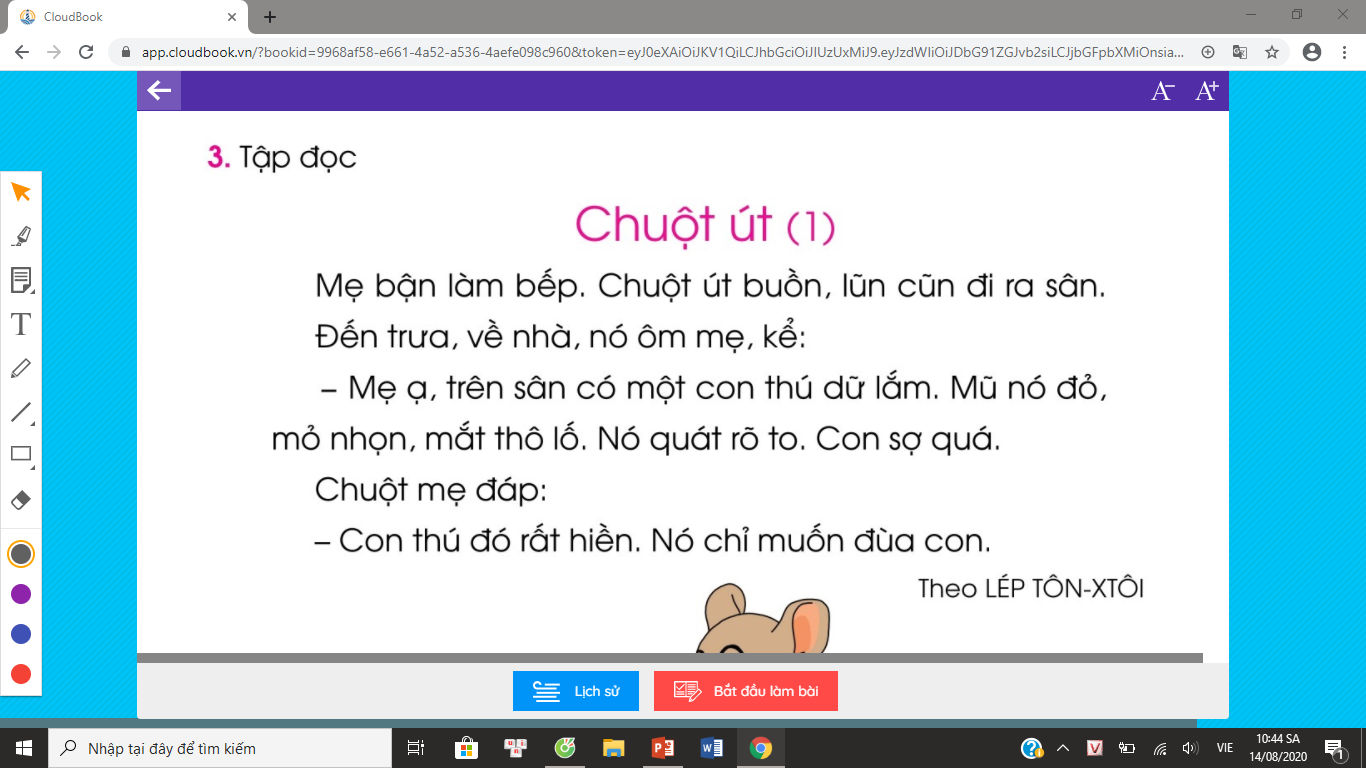 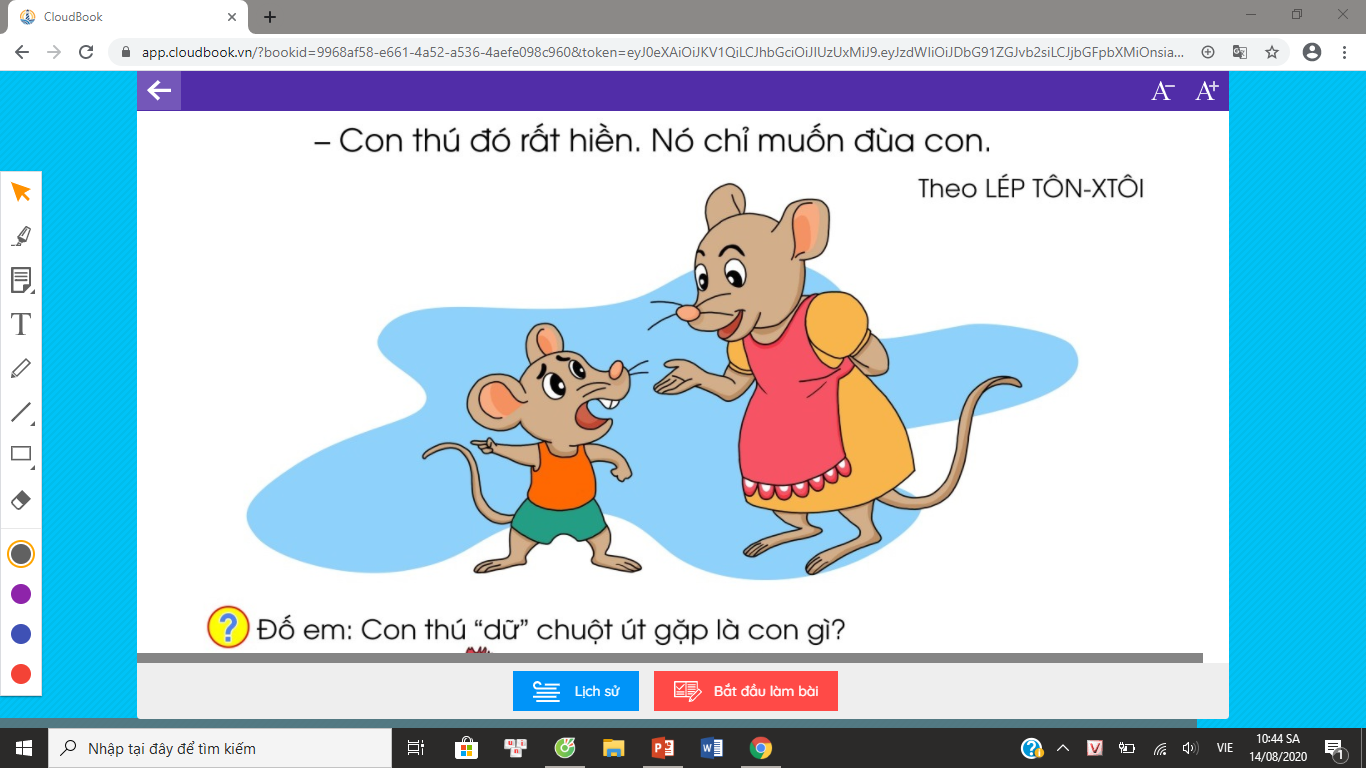 Luyện đọc
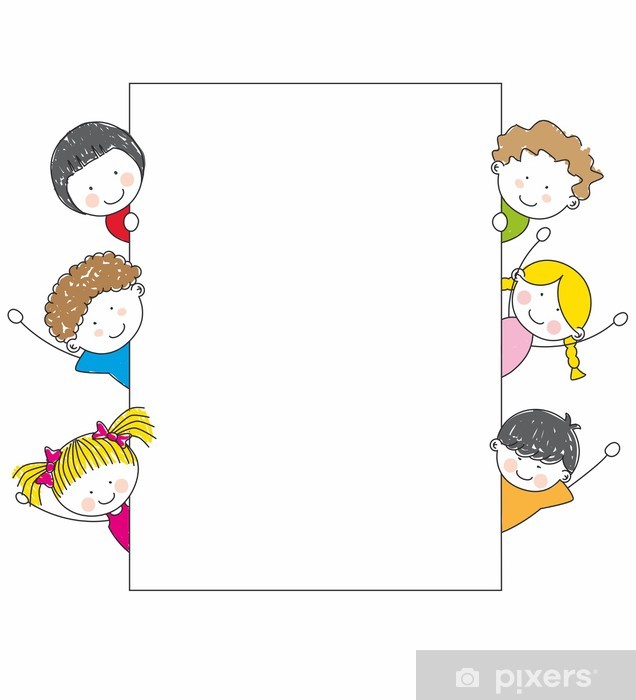 lũn cũn
dữ lắm
mắt thô lố
quát rõ to
rất hiền
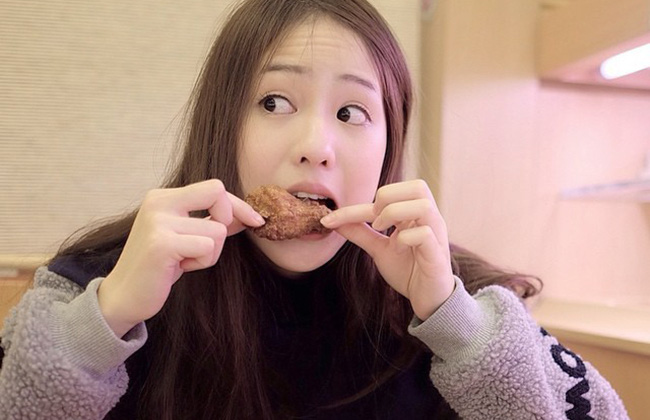 thô lố: mắt to, lồi ra
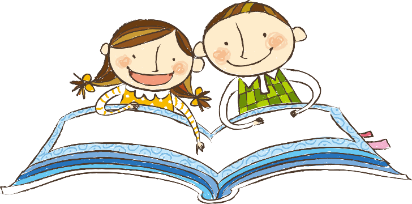 Tập đọc
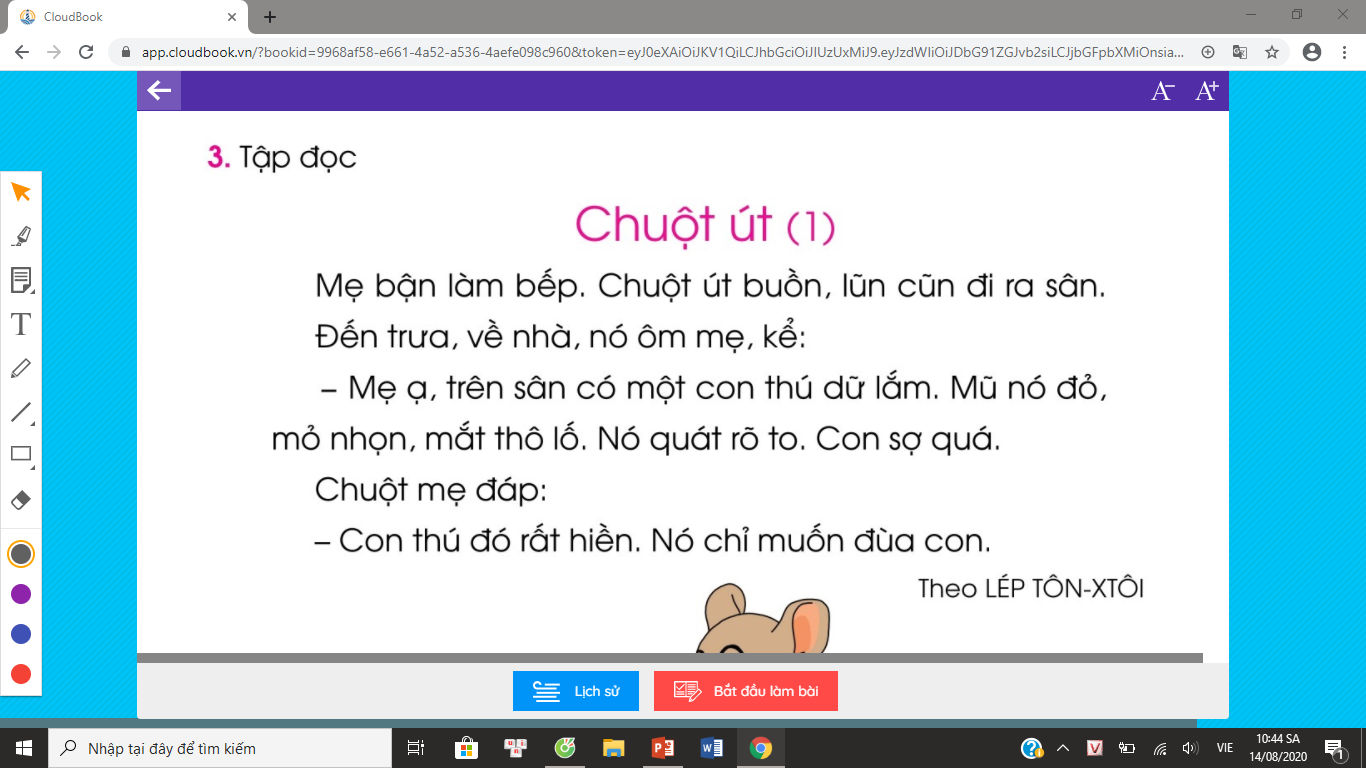 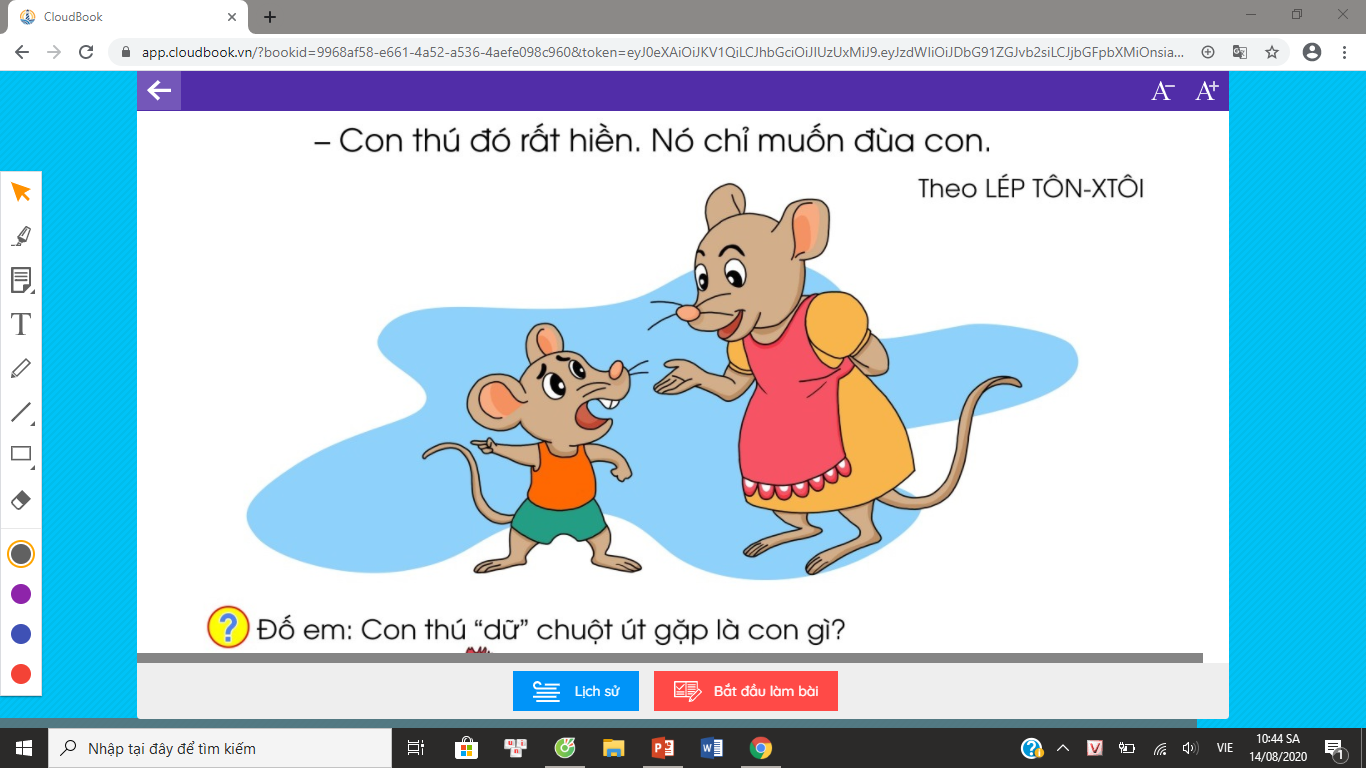 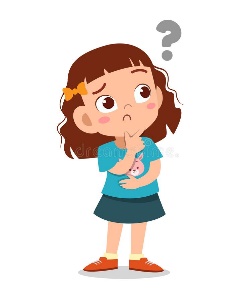 Những ý nào đúng
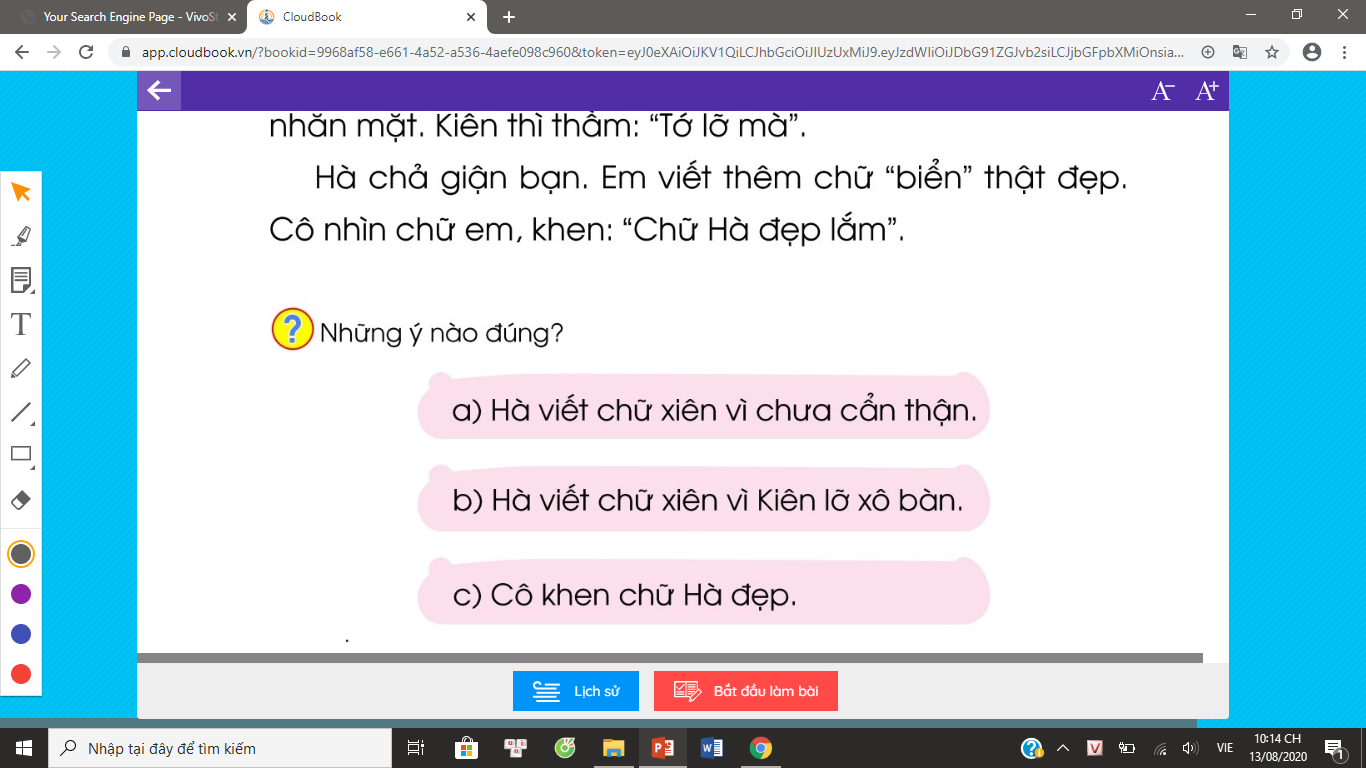 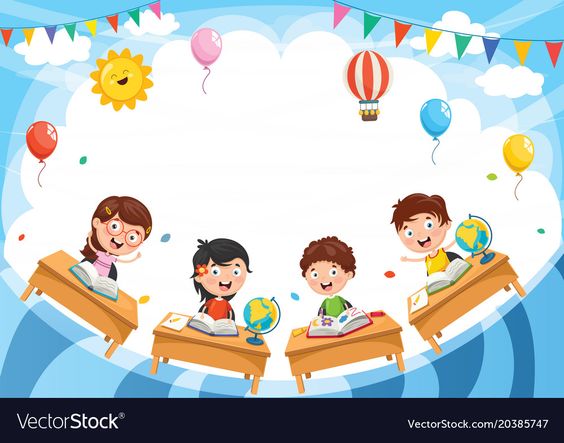 Dặn dò